CONSCRIPT: Specifying and Enforcing Fine-Grained Security Policies for JavaScript in the Browser
Leo A. Meyerovich and Benjamin Livshits
Presented by Josiah Matlack and Maciek Swiech
[Speaker Notes: Josiah and Maciej]
Background and Motivation
Webpages are a “mashup” of Javascript – on the page and in external files
Inclusion of third party content is necessary, but untrusted
Many policies and enforcement mechanisms
Granularity, performance, and correctness
CONSCRIPT is high performance, low complexity
Example: eval
Necessary evil (for JSON data)
window.eval = function() { // safe code }
Hiding is insufficient
Use ConScript to advise the calls
[Speaker Notes: Maciej]
Background and Motivation
Simple (shallow) aspect systems unable to detect all attacks
Difficult (at best) to prove correctness
Foiled by various prototyping attacks
Not only JavaScript but native elements must be protected and validated
Browser functionality provided by document and window
[Speaker Notes: Maciej]
Background and Motivation
Aspect-oriented systems
Breakdown logic into concerns
Cohesive area of functionality
Grouping and encapsulation of concerns
Cross-cutting concerns
Cut across multiple abstractions
Alter behavior through advice and pointcuts
Aspects: code (and included advice)
Pointcut: specified moment of execution
[Speaker Notes: Maciej]
Aspect-Oriented Programming (AOP)
Complementary to OOP model, allows for simplification of code
Cross-cutting concerns: secondary functionality that may be replicated across various classes / primary functionalities
Advice: additional code to be applied to the model
Point-cut: a point of application execution at which cross-cutting needs to be applied
Aspect: the combination of the point-cut and advice
[Speaker Notes: Maciej]
AOP Example
void transfer(Account fromAcc, Account toAcc, int amount) throws Exception {
 
  if (fromAcc.getBalance() < amount) {
    throw new InsufficientFundsException();
  }
 
  fromAcc.withdraw(amount);
  toAcc.deposit(amount);
}
Security??
[Speaker Notes: Maciej]
AOP Example (cont.)
void transfer(Account fromAcc, Account toAcc, int amount, User user, Logger logger)
  throws Exception {
  logger.info("Transferring money...");
  if (! checkUserPermission(user)){
    logger.info("User has no permission.");
    throw new UnauthorizedUserException();
  }
  if (fromAcc.getBalance() < amount) {
    logger.info("Insufficient funds.");
    throw new InsufficientFundsException();
  }

  fromAcc.withdraw(amount);
  toAcc.deposit(amount); 
logger.info("Successful transaction.");
}
Now we have checks…
What if security concerns change?
[Speaker Notes: Maciej]
AOP Example (cont.)
External interests (security checks, logging) have become tangled with the main interest of the application
Aspects can contain advice – code that is joined to specific parts of a program
Contain cross-cutting code in a central and easy to manage / reason about place
[Speaker Notes: Maciej]
AOP Example (cont.)
aspect Logger {
 
        void Bank.transfer(Account fromAcc, Account toAcc, int amount, User user, Logger logger)  {
                logger.info("Transferring money...");
        }
 
        void Bank.getMoneyBack(User user, int transactionId, Logger logger)  {
                logger.info("User requested money back.");
        }
 
        // other crosscutting code...
}
[Speaker Notes: Maciej]
Basic Problem
Create a browser-based aspect system that constrains the JavaScript code that can run on a webpage by specifying security policies
Allow policies to be set by the webpage
[Speaker Notes: Josiah
This system is aspect-oriented]
Basic Problem (cont.)
Browser aspects
Protect benign users by giving control to hosting site
ConScript: browser-supported aspects
Correctness checking
Policies are easy to get wrong
Remedy: type system
Expressiveness
Wide catalog of policies
Real-world evaluation
Built into IE8 JS interpreter and well tested
[Speaker Notes: Josiah]
Related Work
Static analysis: instituting policies as properties
Context sensitivity in JS is prohibitively high
Small widgets are more tractable, but large systems aren’t
Inference is well studied
Browser tags
Obviated need
Isolation languages
Correctness is hard
[Speaker Notes: Josiah
JS too hard for context sensitivity, in comparison to other languages
	Especially for large systems
	Type system (dynamic) comes into paly
Specialized browser tags would explode in size
	Policies can avoid the need
Isolation: filter and rewrite
	Hard to get it completely right because of TMTOWTDI
	This is easier, generalized, abstract policies
	Max’s note: more abstraction could be easier? Not sure this is true. 17 policies and 969 lines seems short already
		Clarify]
Related Work (cont.)
Shallow wrapping
Not appropriate for large APIs
Susceptible to policy integrity attacks
Weaving aspects into the source
Server cost too high
Type-based pointcuts are too imprecise
DOM API can’t be rewritten
Aspect interfaces for dynamic languages
The around function is much simpler
around could be modified (before, after, etc.)
[Speaker Notes: Josiah
Shallow wrapping falls prey to redefinitions and other problems
Weaving = static aspects
Not an interface, just a single delegate function]
Related Work (cont.)
Secure aspects
Don’t allow for behavioral modification of code
CONSCRIPT is the opposite model
Aspects are protected from subsequent code
Others don’t interact with non-policy code
[Speaker Notes: Josiah
Rather than protecting the code, protect the aspect
	Can’t modify behavior of code, so limited
	Can’t interact with code not contained in an aspect (limits to definitions)]
Main Ideas
around function
Deep advice: advice propagates to function root, rather than references
Depends on the runtime and browser being uncompromised
Avoids shallow advice (wrapping), as leaks occur
C++ interpreter
Adds advice pointer and enabled bit to functions
[Speaker Notes: Josiah
Around: pass in a function and its arguments to aspect
	Old function not called
	Checking is performed
	Advice designer decides what to do
	Circumvents possibly vulnerable functions
Deep advice: can leak if function defined in multiple ways
	Scope chain]
heap
function withBoundChecks
stack
display
function 
paint
fish
...
draw
...
...
dog
[Speaker Notes: Deep advice example]
Main Ideas (cont.)
C++ interpreter
Native functions are handled like user-defined (bit + pointer)
External functions are checked for advice registration
Hits have advice processed, misses continue normally
Bounded lookup table
Bless/curse: flip advice bit to enable/disable advice function
Automatic flipping is most efficient and effective
New scripts are sent to advice automatically
The return string is passed to the parser
Isolated reasoning and static analysis in the interpreter to prevent vulnerabilities through poisoning
[Speaker Notes: Josiah
Lookup table is bounded because there are a finite number of functions
Bless/curse: necessary to prevent infinite recursion
Poisoning a big issue]
[Speaker Notes: How external functions are handled]
Main Ideas (cont.)
Some functionality removed
with and eval
No caller access
Policies
17 handwritten, 2 automatic generators
No kernel to user flow allowed
Functions must be known at policy invocation
Privilege levels: u, k and o
[Speaker Notes: Josiah
Not a full feature set, but like ECMAScript 5
Not a full list of features
Privilege levels: more on that later]
Main Ideas (cont.)
Script introduction policies
No scripts after a certain point
No string arguments in setInterval or setTimeout
No inline scripts
Tags checked for whitelisted sources
noinlinescript tag for certain elements
Communication restrictions
Restrict XMLHttpRequest to secure connections
No access to cookies (http access only)
Limit postMessage (cross-frame messages) to whitelist
Limit cross-domain requests to a whitelist
[Speaker Notes: Josiah
All examples of policies, not all necessarily used at the same time (can be turned on/off)]
Main Ideas (cont.)
DOM Interactions
Prevent links from accessing cookies
Limit the number of popup windows (or window movement)
Disable dynamic iframe generation
Whitelist for URL redirections
Disable abuse of resources (modal dialogs)
API Programming Reliability Constraints
Simple comparisons for $ operator in Jquery
No null returns for $ operator
Staged eval restrictions
[Speaker Notes: Josiah
As before]
Policies: Easy to get Wrong
1.
2.
3.
4.
5.
6.
7.
8.
9.
var okOrigin={"http://www.google.com":true};
around(window.postMessage,
  function (post, msg, target) {
    if (!okOrigin[target]) {
      throw ’err’;
    } else {
      return post.call(this, msg, target); 
    }
});
[Speaker Notes: toString redefinition at line 4
Function.prototype poisoning line 7
Object.prototype poisoning line 4
Access path integrity for function calls (uCall instead of post.call)
Reference isolation (hasProp instead of okOrigin[target])]
Main Ideas (cont.)
Static typing system
Use ML-like typing system to annotate privilege level of objections
K (‘kernel’), U (‘user’), O (protected ‘object’)
Track how information can flow
Automatic policy generation (Script#)
Look for unused methods in training data, and blacklist errors as malicious
Integrate with rules auto-generated from other libraries (private methods)
[Speaker Notes: Josiah
Like previous systems we’ve worked on, information flow checking
	Except types are actual privilege information
(TaintDroid, for example)
Auto policy generator (Script# is one example)]
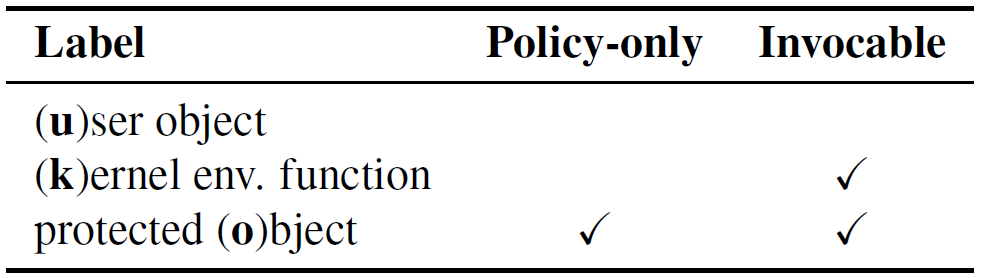 [Speaker Notes: “Is-substitutable-for lattice”]
Evaluation and Results
969 lines of JavaScript at 60 locations
Without boilerplate code, about 8 lines per location
Some features disabled
arguments.callee
Performance cost is 2-3x better than others
10,000 invocations of each target function
Advice mechanism + original function counted
Tried on native, user-defined, and DOM functions
24 microsecond cost for environment creation
[Speaker Notes: Maciej]
Evaluation and Results (cont.)
CPU bound
Considerably faster than the DoCoMo system
For private methods, at most 0.3% overhead
Less than 3.5% range of error
Intrusion detection policy very small
7% overhead with a 46% standard deviation
No intrusion detection alarms while testing
0.7KB average file size increase
Policy file size mostly constant, even with large source
[Speaker Notes: Maciej]
Micro Benchmarks
[Speaker Notes: Maciej]
Macro Benchmarks
[Speaker Notes: Maciej]
Code Size Increase
[Speaker Notes: Maciej]
Open Issues
Library loading and static analysis
If code is loaded before aspect registration
Static analysis could be preferable
with and eval are missing
SetTimeout unsafe without policy enforcement
Type inference incomplete
Browser support is required
[Speaker Notes: Maciej]
Open Issues (cont.)
Automatic policy generation
Policies come with host page
Attackers could use unsupported frameworks
[Speaker Notes: Maciej]
Questions?
[Speaker Notes: Josiah and Maciej]